Comparison of Students’ Understanding of Functions throughout School Years in Israel and England
Michal Ayalon 1 , Anne Watson  2  & Stephen Lerman 3
1&2University of Oxford, 3London South Bank University
Aims of the study
To learn more about how concepts relevant for understanding functions develop, using comparative data from two different curricula systems
Ayalon, Lerman & Watson,2014,  BCME; Ayalon, Lerman & Watson 2013, BSRLM 33(2), 7-12
Background about functions
several distinct routes for development of functions through school: 
generalisation of sequences
graphical representation of realistic data
sets of points generated from equations/formulae
input/output models 
relations and covariation between variables
expressions for mappings between sets
expressions to describe general relationships
Key ideas so far
identification of variables:
discrete and continuous
simple or compound
identifying relations between variables
recognising covariation
correspondence
covariation
Sample for this paper
highest achieving classes in secondary years
comparable proportions
random anonymised samples of 10 per class
70 scripts from UK years 7 to 13
60 scripts from Israel years 7 to 12
Analysis
grounded, comparative and iterative
look for progression in each country
compare progressions 
compare prevalence of approaches
Expectations
formal/informal
progression depends on curriculum order and classroom culture
falling off and reappearing v. sustained use v. increased use, therefore we are looking for:
improved results across years
sustained results across years
results that appear to vary across years
curriculum as variable
For this presentation
A worrying aspect for Israel
A worrying aspect for England
Task 5 and 2
Task 5
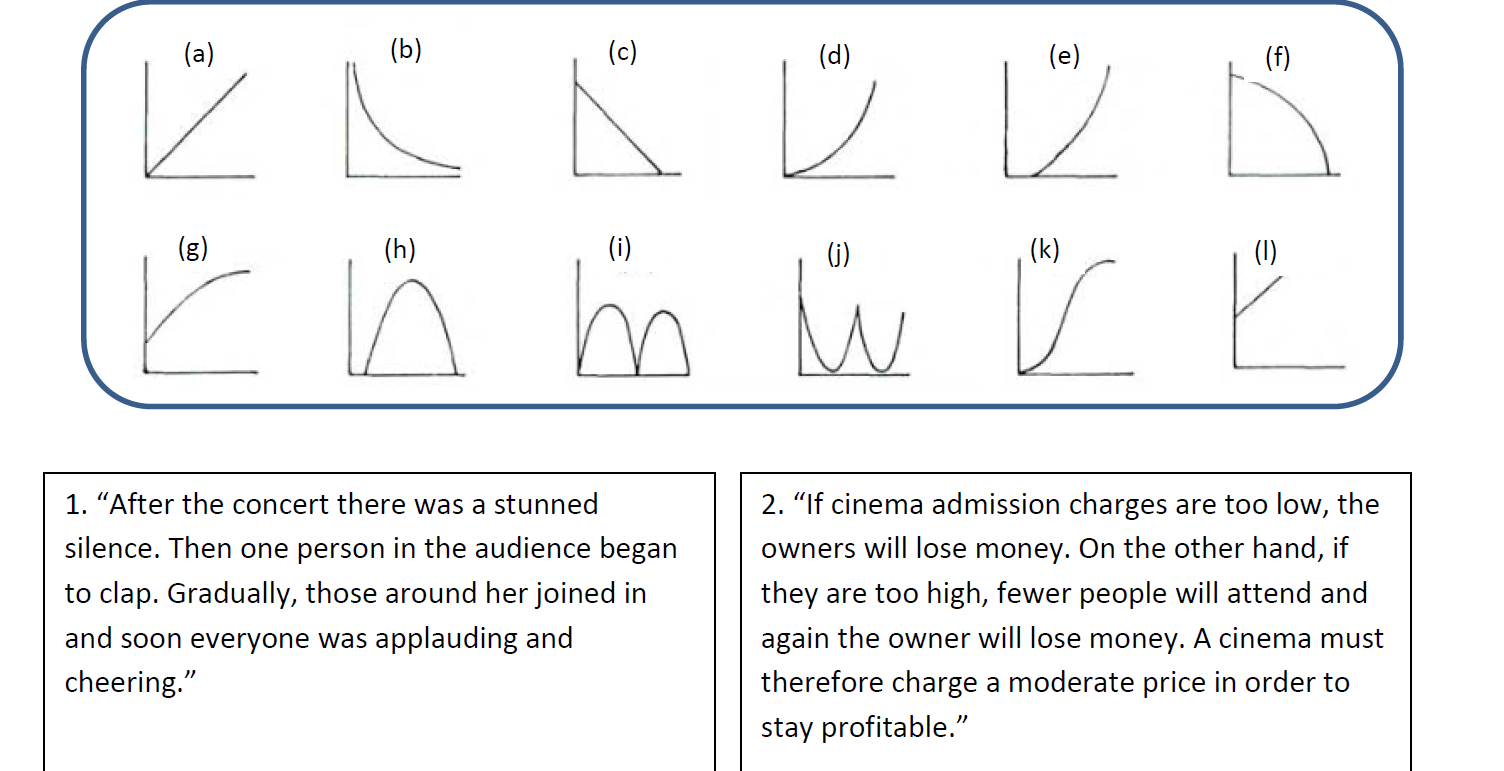 Task 5
combination of everyday and representational reasoning
difficulties: compound variables and not having 'time' on the x-axis 
need a sense of covariation: 'going up and down‘ and varying rate of change
success and difficulties were situation specific across ages
similar approaches and difficulties in both countries, and in the proportions of successful answers
in Israel there was no overall progression that we could discern, the strongest success rate being in year 10
there was progress in success in England
curriculum and teachers’ reports confirm national differences in approach towards such ideas
Task 2
2.1     For 1 hexagon the perimeter is 6
           For 3 hexagons the perimeter is 14;
           For 2 hexagons the perimeter is ________
           For 5 hexagons the perimeter is _________
2.2 Describe the process for determining the perimeter for 100 hexagons, without knowing the perimeter for 99 hexagons.
2.3 Write a formula to describe the perimeter for any number of hexagons in the chain (it does not need to be simplified).
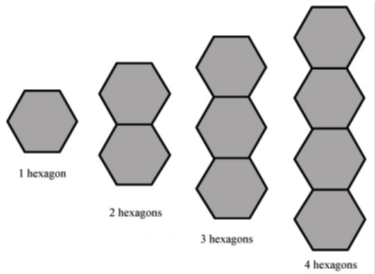 Task 2
Overall success in finding the formula was 92% in Israel compared to 50% in UK. 
Correspondence: connect input and output variables
Israeli students choosing this approach, 41/44 presented a correct formula, mainly referring to the structure of the shapes to explain it
the English proportion was 20/39  
2/3 of the English students made errors of reasoning:
incorrect proportional assumption
not correct construction (starting value)
not correct deconstruction  (subtraction)
No Israeli proportional errors; 3 incorrect responses deconstructions
A  few Israeli students used two data pairs to find a linear function or AP formulae 
Progression was evident in both countries
Conjectures
UK curriculum: 'find the formula for the nth term in a sequence’. Israeli  curriculum: linear functions not limited to generalising sequences. 
Correspondence, e.g. function machines, not connected to generalising sequences 
Teaching in Israel appears to circumvent proportional assumptions
UK students were more likely to be successful if they used a covariation approach (15/19) than correspondence. 8/11 Israeli students used this approach successfully. 
Israeli students were using methods they had learnt in school; UK students had to adapt learnt methods.
Generalising linear functions is dependent on a range of approaches, and students who understand the purpose can use a bricolage of reasoning
Summary
These higher performing Israeli students are less likely to make progress in realistic graph-matching tasks than their English counterparts, while English students are less likely to enact the formal aspects of function understanding, due to having a less formal curriculum. 
All students displayed strengths in understanding rate of change, and in identifying key characteristics of graphs, whether formally taught or not. 
A worrying weakness in English students is that, despite a strong curriculum focus on generalising linear spatial sequence data, they were less likely to be successful in constructing a formula when data was presented in a non-sequential form.
anne.watson@education.ox.ac.uk